Quality with variable inputs
Max Booleman
Kees Zeelenberg
Content
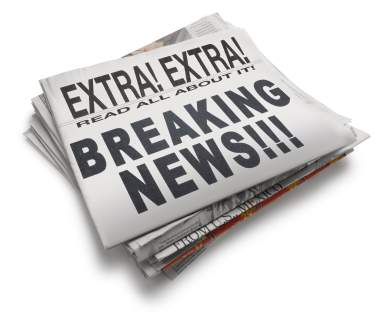 The challenge
The process:
Examples outside statistics
Examples inside statistics
Dissemination
Finally
2
The Challenge                                                 (1)
Inputs: from full control to no control at all


Primary inputs to secondary inputs to tertiary inputs
Less control over inputs: concepts, quality, timeliness 
Tertiary inputs: Big Data: no control at all, even less continuity over time.
3
The Challenge                                                 (2)
Produce statistical information which is conceptually consistent and plausible over time with highly variable inputs. 

What kinds of processes, organisational requirements and human skills will we need to do this?
4
Example 1: the farmer
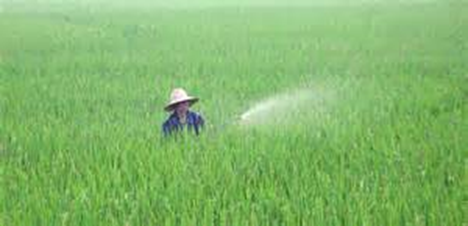 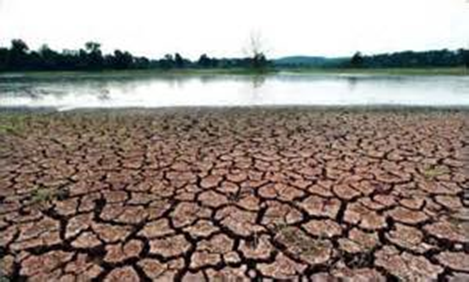 Predictable inputs: climate, seed variety, seed quality and soil properties. 

Less predictable: the weather. 

Solutions: green houses, dykes , canals. 

Flexible process related to weather conditions:
more human resources
other machinery 
artificial rain. 
But sometimes crop failure
5
Example 2: the news paper editors
Getting news, deciding how relevant it is, and formulating it understandably for their readers. 

The quality of the news and where it emerges are mainly uncontrolled. 

Scrum: every morning discuss the work for the coming day. 


Professionals: collect, check fact , write
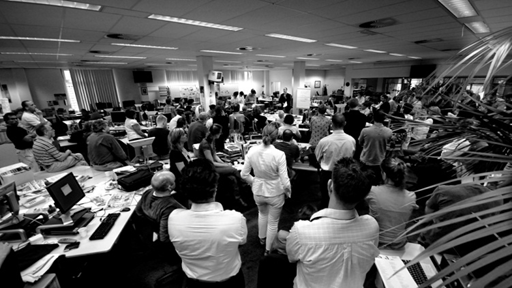 6
Example 3: System of National Accounts
Different sources with different quality have to be combined and integrated into a coherent set of indicators. 

Sources not completely uncontrolled, but many decisions have to be made in uncertain circumstances
7
Similarities
Limited scenarios
Professionals with flexible processes
Self supporting groups
Monitor quality during process

Uncontrolled inputs lead to flexibility in tools, costs, efforts. 
Self-supporting teams organise themselves on a scrum basis. 
GSIM, CSPA will be very important.
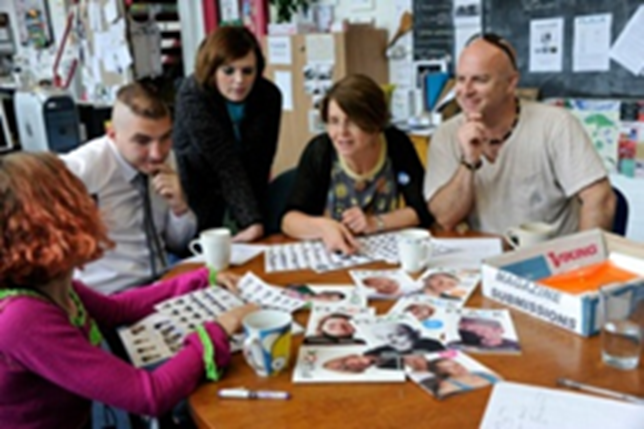 8
Pitfall                                                               (1)
Let’s do the same in another way. Or not?

Tourist statistics: use of mobile phones present a broader view on foreign visitors. 

In general new techniques and new registrations or sources could lead to proxies, new statistical concepts, which are closer to the potentially already forgotten original target concepts.
9
Pitfall                                                               (2)
Our legacy of statistical information is based on past limitations. Do not make the same ‘mistake’ with different inputs or techniques. Start the redesign by exploring the intended use. It could lead to new and more to-the-point concepts or indicators.
10
User: fox or hedgehog?
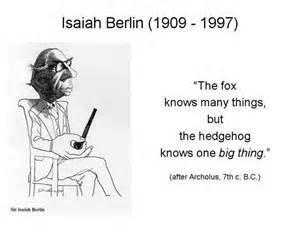 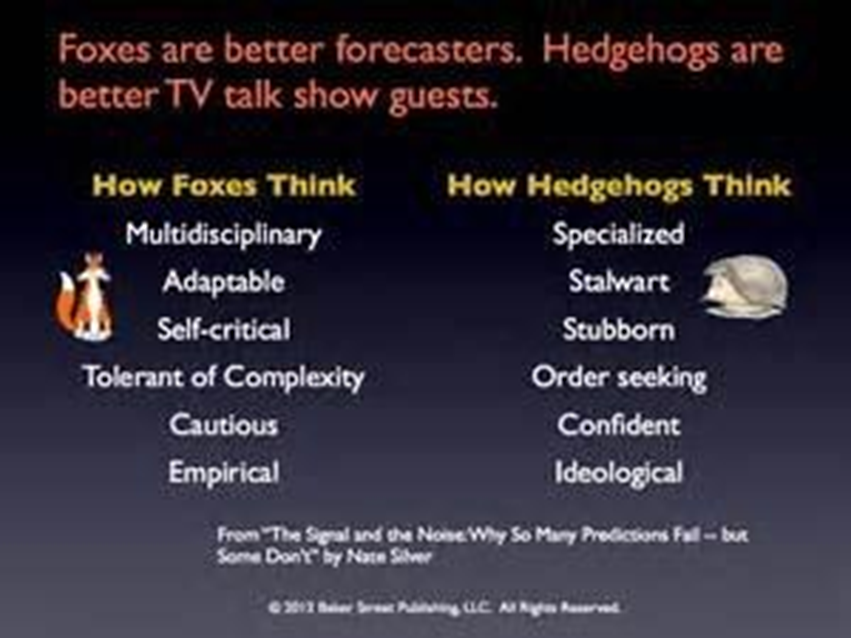 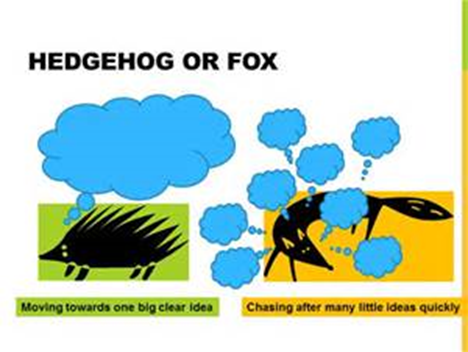 11
User: fox or hedgehog?
Example:
Netherlands facing decline of unemployment figures
good news?

Whole story:
One can only be unemployed if available
Number of jobs: decrease
Number of people increase
12
The fox way
Focus more on changes than on levels.

Show the whole picture. Present integrated pictures and tables to support a holistic view of society. It also makes users less dependent on one - maybe less reliable – indicator
13
The fox way
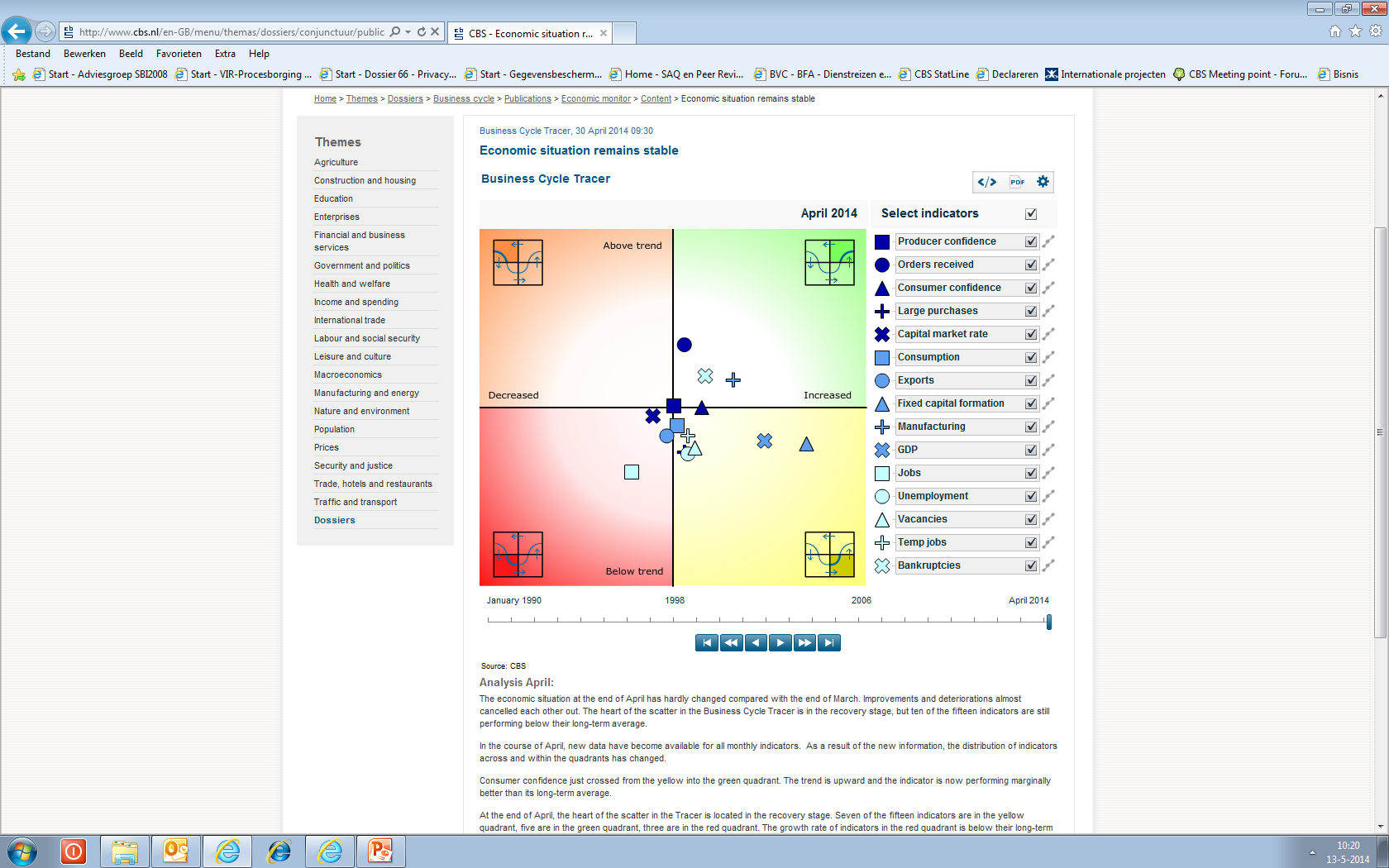 14
Conclusions
Flexible processes: modules, GSIM, CSPA
Flexible resources: human and financial
Flexible skills
Fox way of presentation
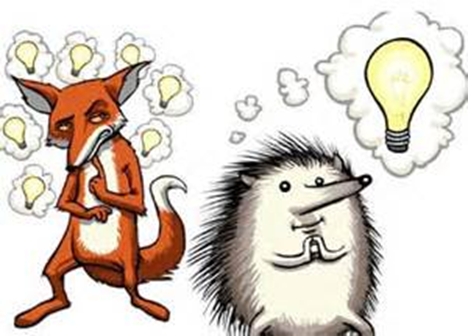 15
Thank you for your attention!
Legacy of statistical information and processes:

We don't make them like that anymore
and it's a good job too!
16